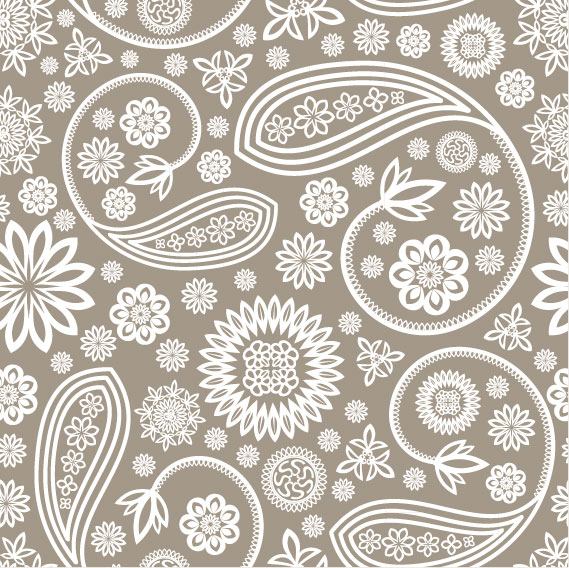 LUIGI GALLO
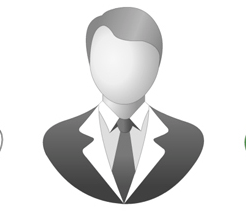 TELEFONO
EMAIL
INDIRIZZO
123 456 789
mail@mail.com
Toma, ITALIA
FORMATION
TITOLA DELLA POSIZIONE
2013-2014
PROFILO
Descrivi in ​​poche righe le tue competenze chiave per la posizione ei tuoi obiettivi di carriera. Puoi formattarli utilizzando i punti elenco o lasciarli come testo solido. Questo spazio può servire come inizio di un'introduzione alla tua lettera di presentazione.
2013-2014
ESPERIENZA PROFESIONALI
2013-2014
CONOSCENZE
2013-2014
HOBBIES
2013-2014